Maltese Language
Jan Cermak -Charlon Azzopardi
 Leon Ruiz -Wayne Curmi
Origin of Maltese
-It’s a Semitic language as Arabic but it’s written in Latin alphabet.

-It’s influenced by the Italian and English language
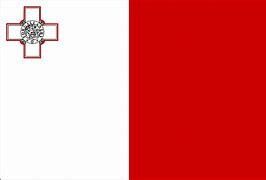 Spoken language
Native speakers 520 000 

Spoken in three islands of Malta
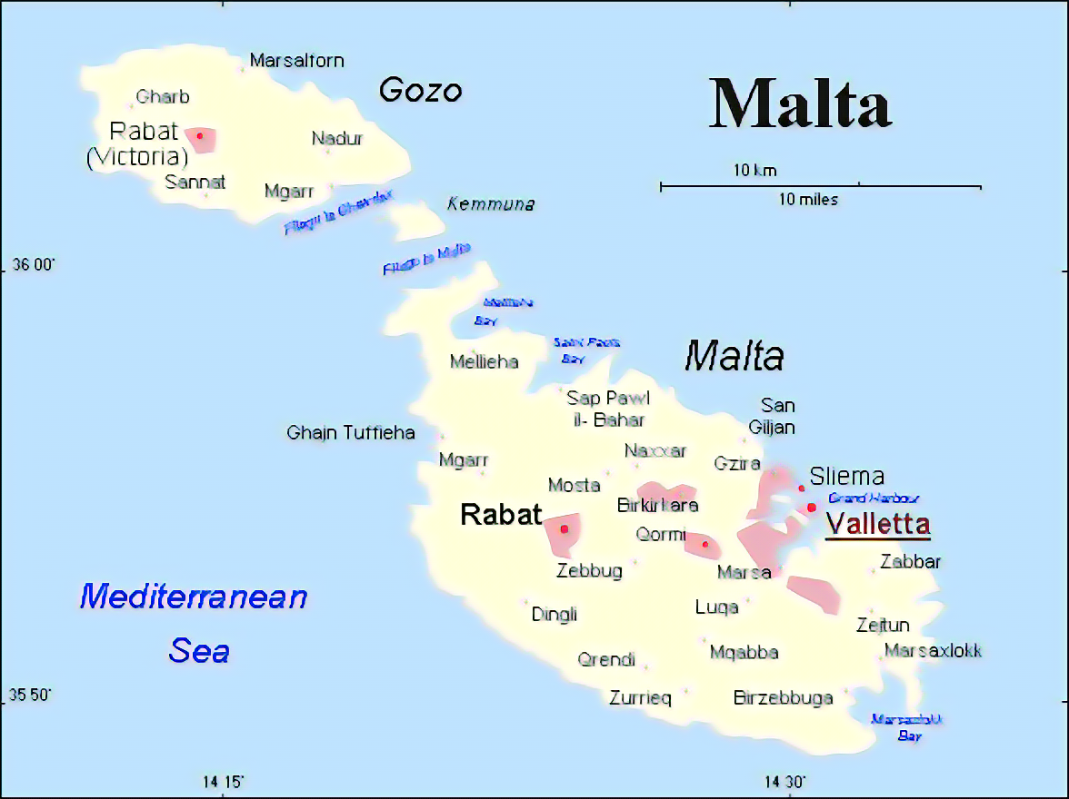 Common words
Bongu =  good morning
Bonswa = good night
Caw= bye
Wara l nofsinar it tajjeb = good evening
Kif int? = how are you?
Skola = school
Knisja = church
Kelb = dog
Qattusa = cat
Sugget = subject
Lesti = finished